L.O: To add multiple fractions- 16.06.2020/XVI.VI.MMXXStarter:
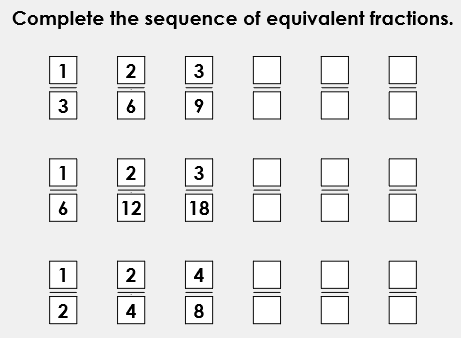 When making equivalent fractions, whatever you multiply the denominator by you have to multiply the numerator by. 

Example: In the first row 3 is multiplied by 2 to get 6, therefore 1 also needs to be multiplied by 2 to get 2.
Change the fractions so they all have a common denominator. Remember, whatever you do to the bottom you must do to the top
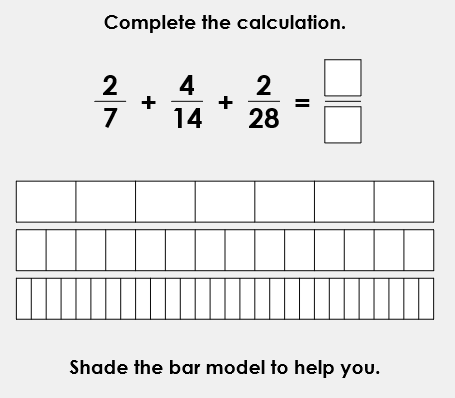 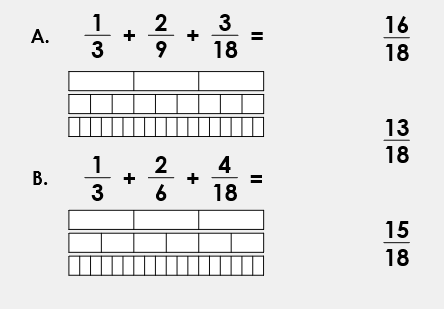 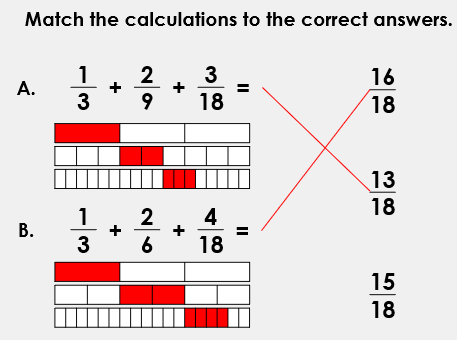 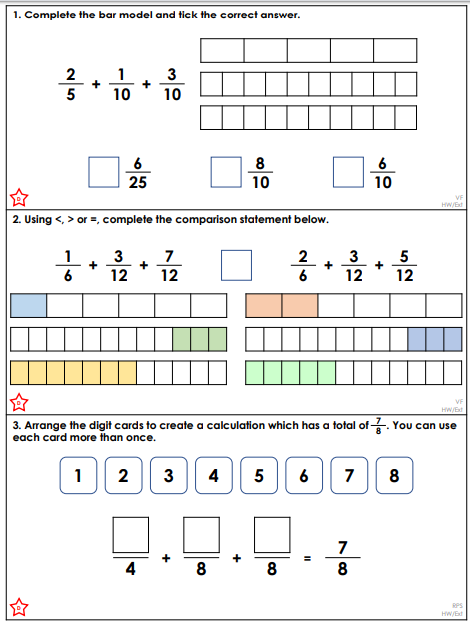 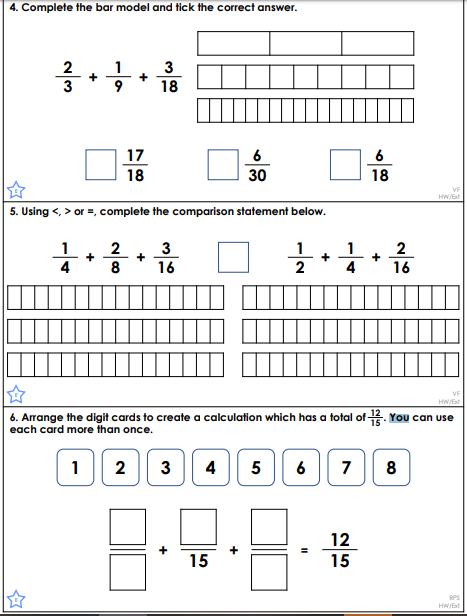 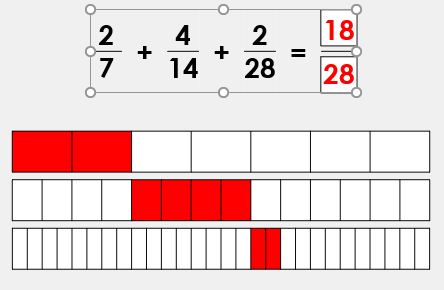 Mild and Hot Worksheets
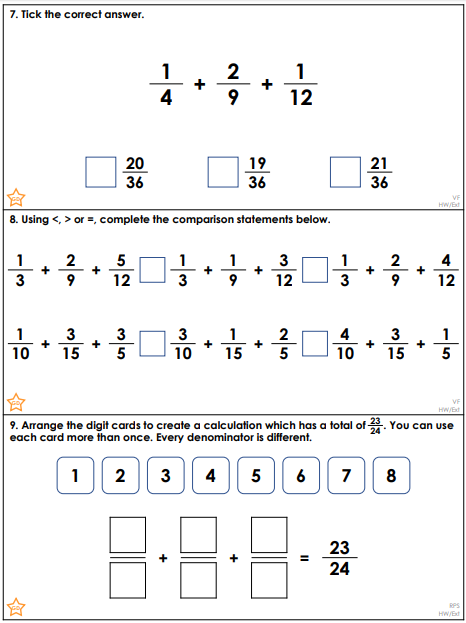 Spicy Worksheet and Daily Maths Challenge
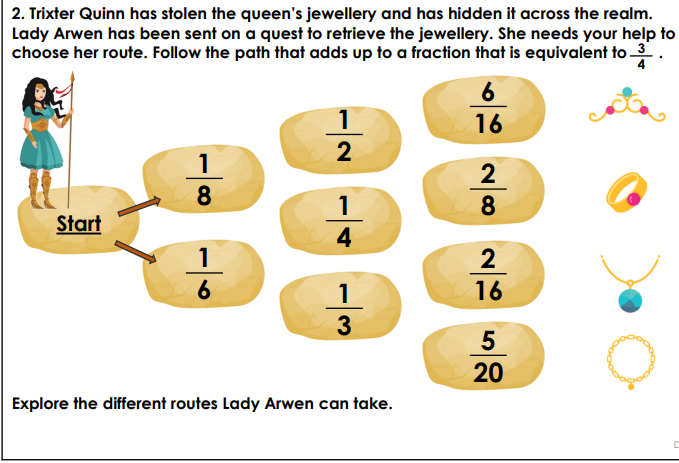 Answers
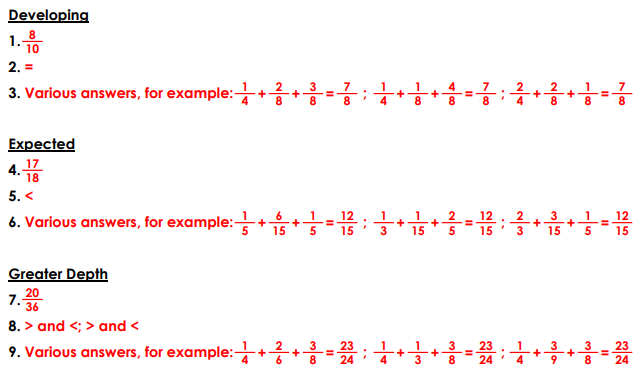 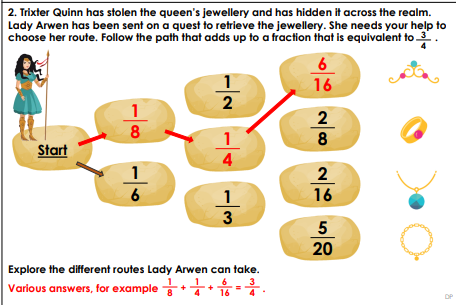